A Prairie Dog HomeUnit 2.3
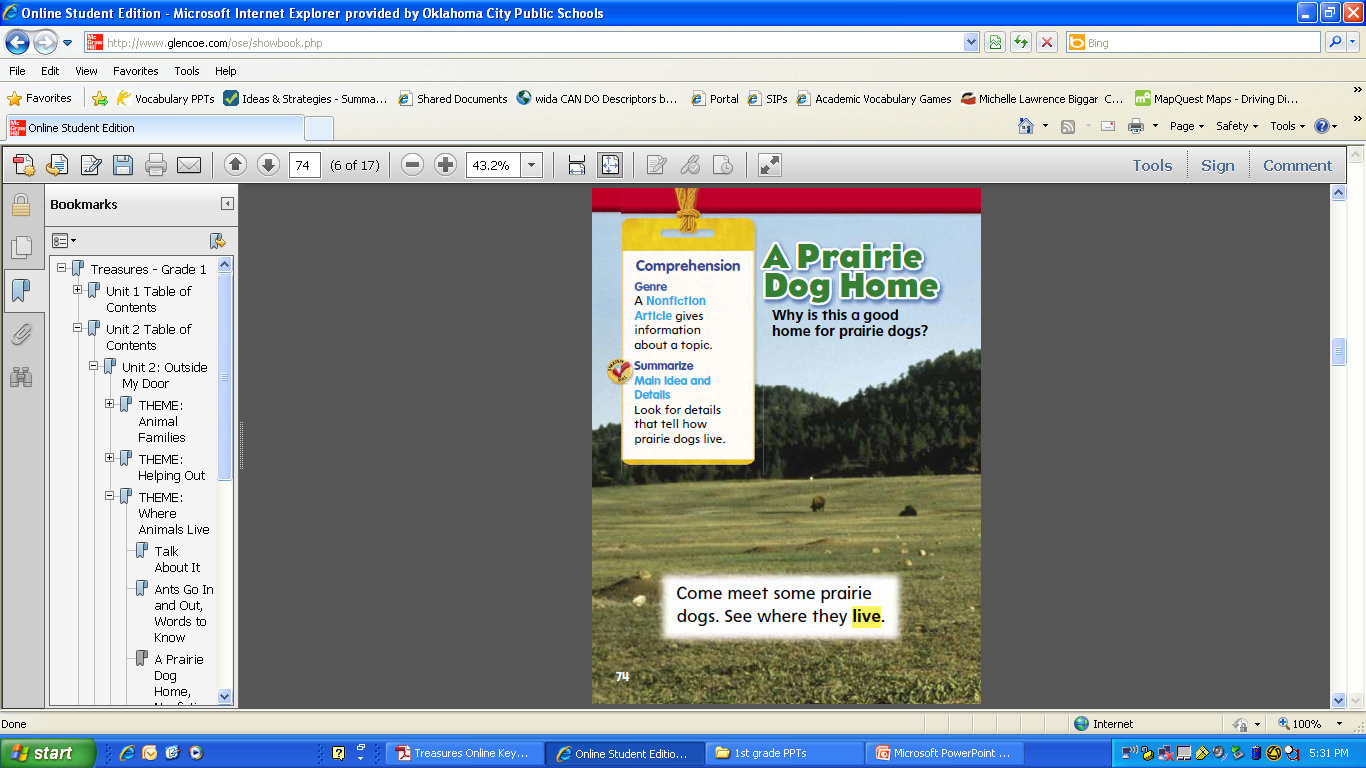 Genre: Nonfiction article gives information about a topic
Prairie dog
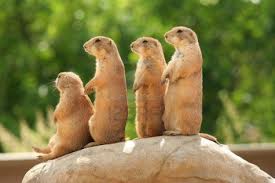 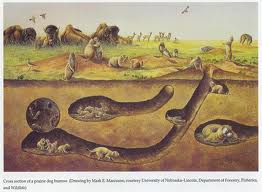 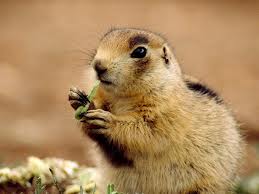 Under the land
Underground
Which animals do you see who live underground?
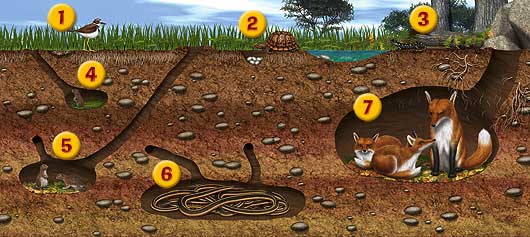 Dig
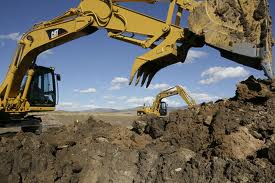 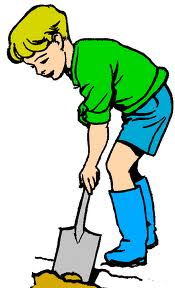 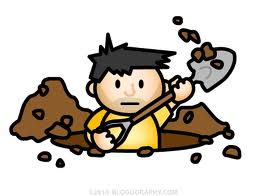 Claws
Animals dig too. They use their claws to dig.
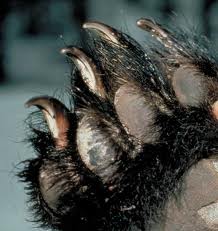 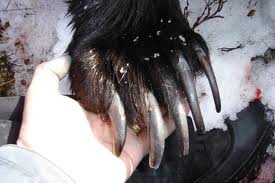 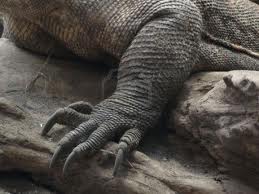 Which animals dig with claws?
Mole                          Dog                    Turtle




Armadillo                Badger       Prairie Dog
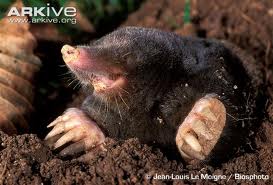 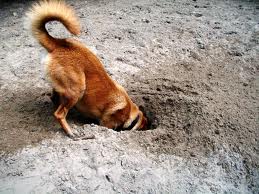 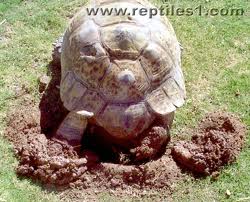 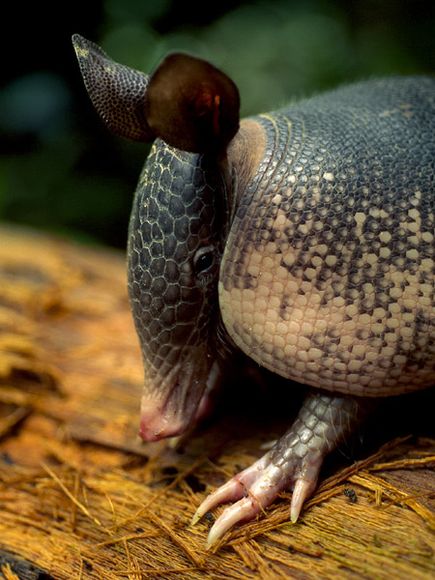 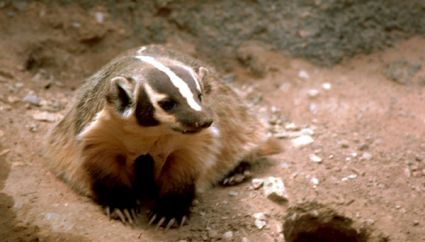 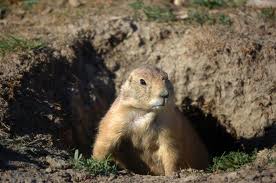 Path
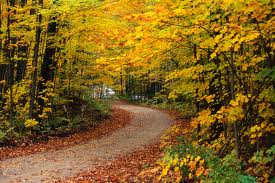 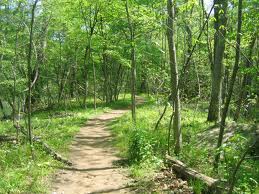 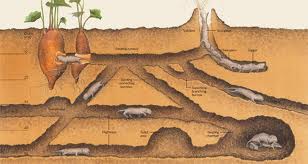 To rest
Relax, chill
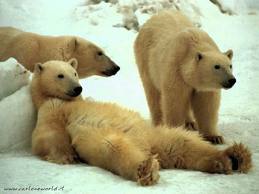 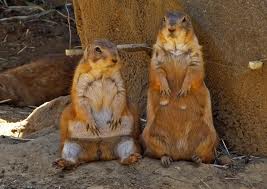 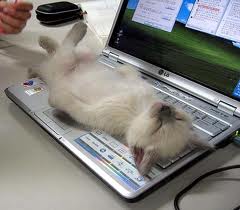 Care for
Help, protect, give food to
Mom and dad care for the sick baby           A vet cares for animals







They care for  a baby calf
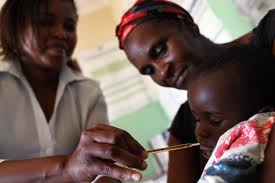 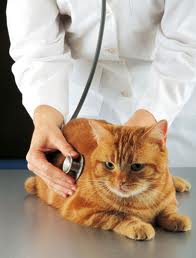 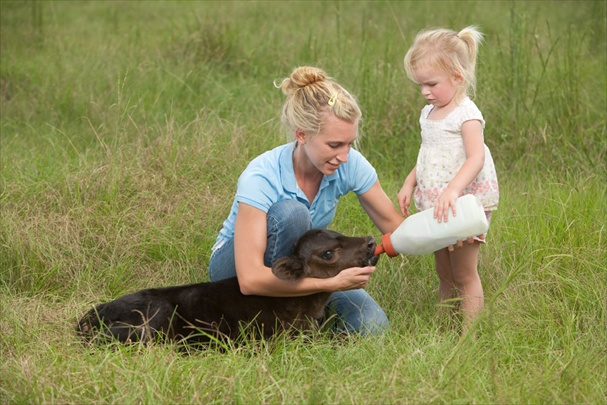 Fresh grass
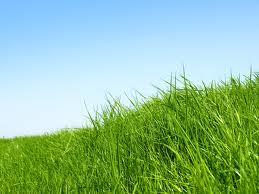 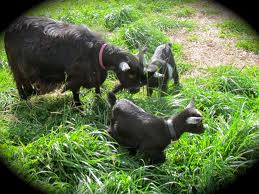 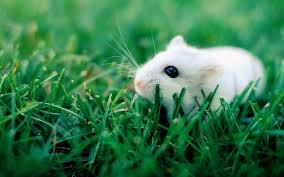 Live
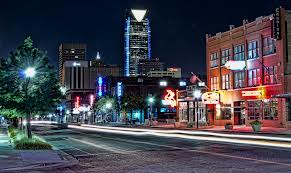 We live in Oklahoma City



I live in the house. My friends live in the apartment.
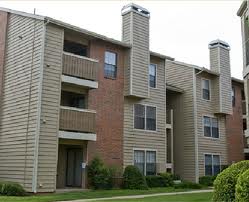 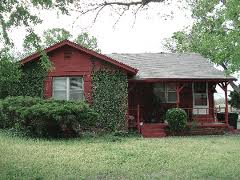 Many
A lot of
Many ducks                            Many ladybugs




                              Many kids
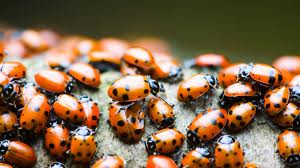 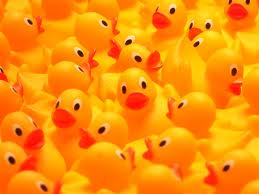 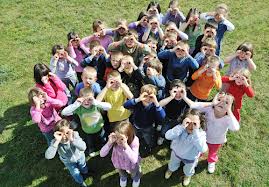 into
go inside
Where is the rabbit going?    Where is the rocket going?






Where is the dog going?
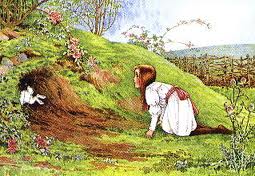 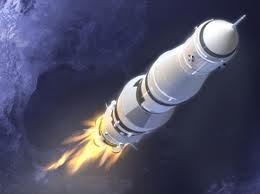 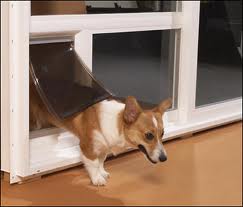 Out
Come out                        Take out




Animals that go out at night
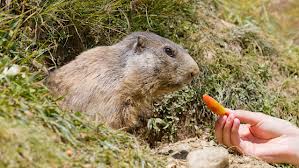 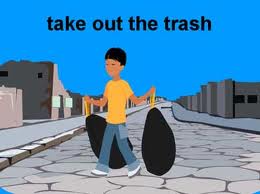 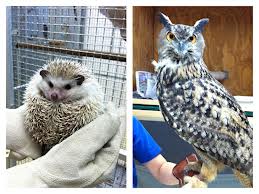